Здравствуйте!
Урок здоровья в 5 классе
Учитель химии и биологии 
Томарович Л.А.
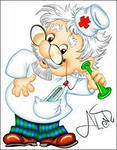 Цель урока: определение факторов, влияющих на здоровье учеников школы.
Задачи:
 - выяснить, что такое здоровье;
 - определить факторы здоровья;
 - выяснить зависимость здоровья от некоторых факторов;
 - разработать ряд мероприятий по сохранению и укреплению здоровья.
Здравствуйте, я говорю вам, здравствуйте!Доброго здоровья люди вам.Каждый день и час желаю – здравствуйте!Я для вас тепло души отдам.
Солнца луч пусть дарит вам здоровье,Летний дождик силой напоит.Матушка – Земля пусть хлебом – сольюЗа труды вас щедро наградит.
Здравствуйте, я говорю вам, здравствуйте!Всем родным, знакомым и друзьям.Будьте счастливы, и просто, здравствуйте,Мира, радости и процветанья вам!
Здоровье - это
состояние полного физического, духовного и социального благополучия, а не только отсутствие болезней и физических дефектов
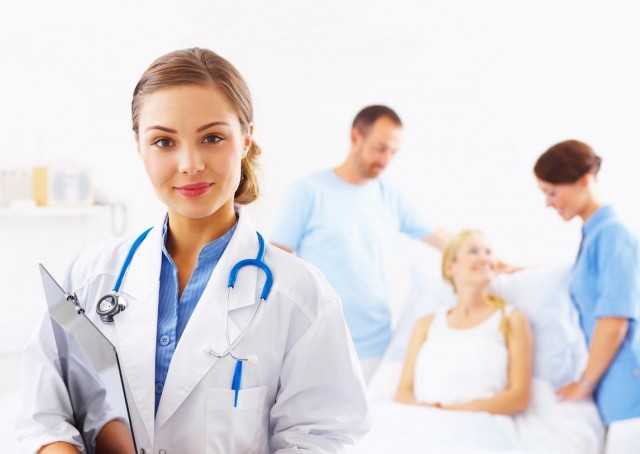 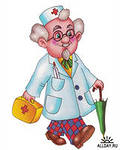 Данные медицинского кабинета
количество детей с нарушениями зрения увеличилось с 98 в 2010 году до 119 в 2013, 
   органов пищеварения – с 5 до 8, дыхания – с 19 до 24,
   нервной системы – с 27 до 28, 
  с аллергическими проблемами – с 12 до 19 человек соответственно.
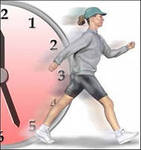 Факторы здоровья
Факторы здоровья
плохо
хорошо
Свежий воздух
Режим дня
Занятие физкультурой и спортом
Правильное питание
Отсутствие вредных привычек
Хорошее настроение
Чрезмерное использование компьютера
Малая подвижность – гиподинамия
Неправильное питание (фастфуды, лимонады, перекусы…)
Вредные привычки
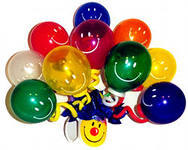 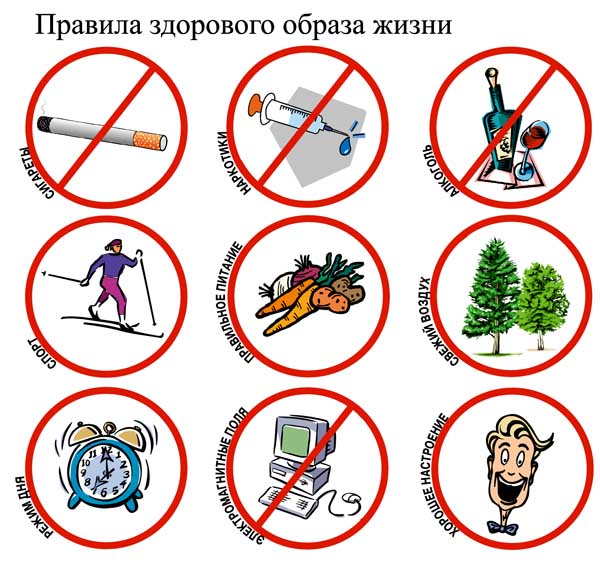 Здравствуйте — желаю Вам здоровья!В слове этом — мудрость, доброта,Что всегда соседствуют с любовью,И души славянской красота!
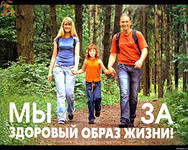 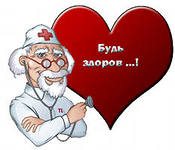 Ответьте на вопросы:
Тема данного урока важна для вас? 
Узнали ли вы что-то новое?
 Понравилось ли вам работать самостоятельно или в группах?
 Какие вопросы мы не рассмотрели, но очень бы хотелось получить знания на подобных занятиях? 
Поставьте оценку себе и своей команде за урок.
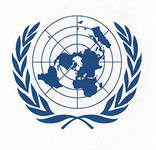 Охрана здоровья человека (здравоохранение) — одна из функций государства
Всемирный день здоровья отмечается ежегодно 7 апреля, 
Всемирный день психического здоровья — 10 октября.
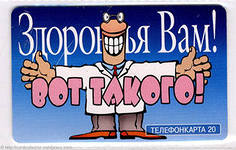